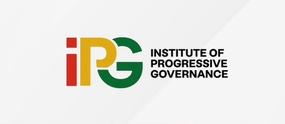 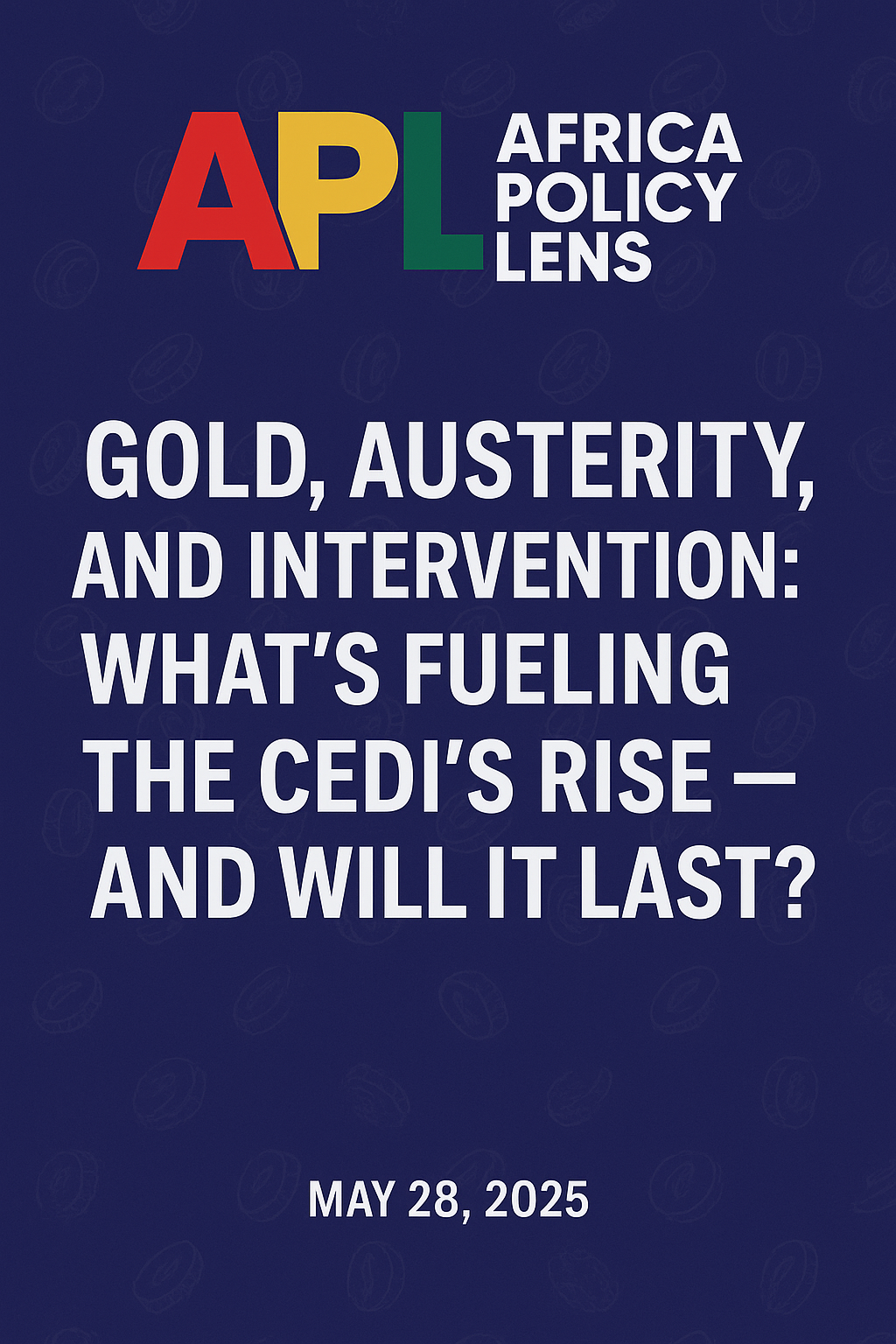 Post Election Survey
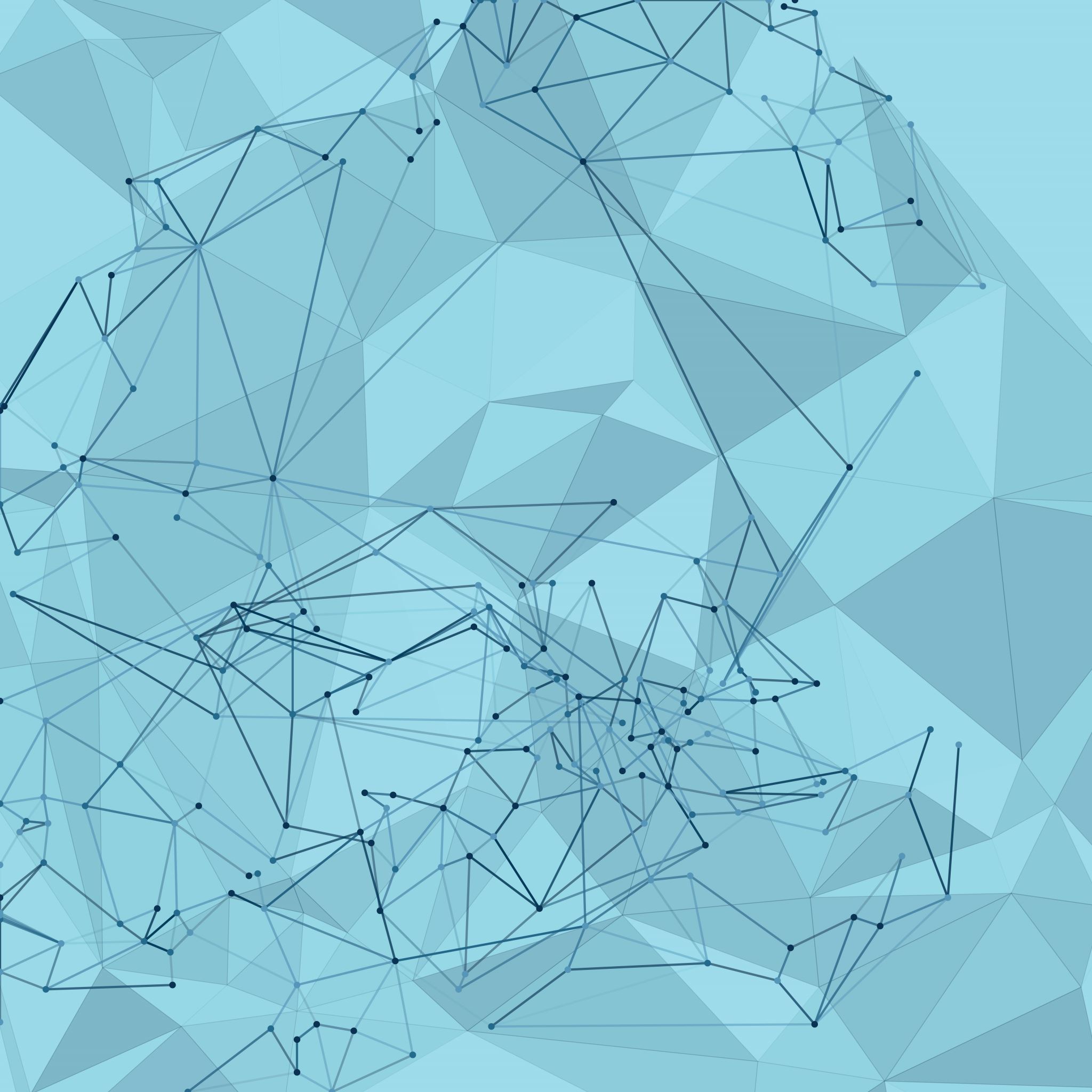 Outline
Introduction
Background
Methodology
Demographic characteristics
Political affiliation and participation in the previous elections
 Perceptions on why NPP lost
NPP’s defeat and the political future of Dr. Mahamudu Bawumia
Conclusion
1. Introduction
Sampling Frame
We used a multistage probability sampling technique:
Proportionate sampling technique:
Using a national voter population of 18,774,159, a confident interval (error margin) of 2.00, and a confidence level of 99%, a sample calculator suggests a sample size of 4,160 to be interviewed across all 276 constituencies in the country (see Table 1).
Using the proportionate sampling technique, a suitable number of polling stations were selected from the constituencies. 
Five voters were systematically chosen for interviews in each selected polling station. 
The five interviewed include traders, farmers, civil/public servants, artisans, drivers, the unemployed, students and the incapacitated (to reflect the demographic characteristics of the voters in that constituency).
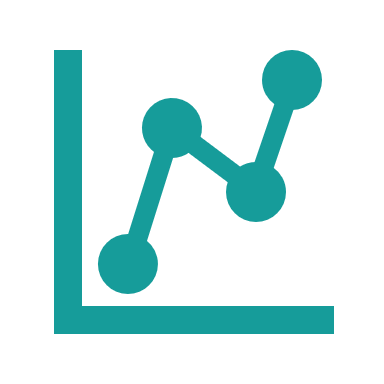 2. Demographic Characteristics
Figure 1.1: Sex of the respondents
Figure 1.2: Age groups of the respondents
Figure 1.3: Educational qualifications of the respondents
Figure 1.3: Educational qualifications of the respondents
Figure 1.4: Ethnic affiliation of the respondents
Figure 1.5: Religious affiliation of the respondents
Table 1.1: Income levels of the respondents
3. Political Affiliation and Participation in the Previous Elections
Figure 3.1: Do you feel strongly attached to a political party?
Figure 3.2: If strongly attached to a political party, which party is this?
Figure 3.5: Did you vote in the 2016 General Election?
Figure 3.6: If you voted in the 2016 General Election, which political party’s presidential candidate did you vote for?
Figure 3.7: Did you vote in the 2020 General Election?
Figure 3.8: if you voted in the 2020 general election, which party candidate did you vote for?
Figure 3.9: Why did you vote for the party you voted for in the 2020 general elections?
Figure 3.10: Did you participate in the just-ended (7th December 2024) general elections?
Figure 3.11: Which political party’s presidential candidate did you vote for in the 2024 presidential elections?
Figure 3.11: Indicate the most important reason for your choice for a president in the 2024 elections.
Table 1.3: Which voter of what political party voted for who?
Table 1.4: Location and political parties of voters who voted for President Mahama
Table 1.5: Location and political parties of voters who voted for Dr. Bawumia
Table 6.1: Provide the specific reason why you did not participate in the elections.
Table 1.7: Locations and political party affiliation of voters who did not participate in the 2024 general election
4. Perceptions on why NPP lost
Figure 4.1: Did the increases in the general level of prices affect your voting behaviour?
Figure 4.2: How did the increases in the general level of prices affect your voting behaviour?
Figure 4.4: How did the incessant depreciation of the cedi affect your voting behaviour in the just-ended general elections?
Figure 4.7: Were your business/economic activities affected by the Covid-19 pandemic/Russian-Ukrainian war?
Figure 4.8: How did the combined effect of the Covid-19 pandemic and Russian Ukrainian war affect your voting decision?
Figure 4.13: How would you rate the performance of the NPP government in the provision of health infrastructure?
Figure 4.15: How was the national health insurance faring under NPP’s Nana Akuffo Addo tenure?
Figure 4.16: How would you rate the performance of the NPP government in the provision of educational infrastructure?
Figure 4.17: How would you rate the performance of the NPP government in the management of the entire educational system?
Figure 4.18: How would you rate the effectiveness of the implementation of the Free Senior High School educational policy under Akuffo Addo?
Figure 4.19: Do you agree with the opinion that the Free SHS policy should be abolished??
Figure 4.20: How would you rate the performance of the NPP government in the provision of road infrastructure?
Figure 4.21: How would you rate the performance of the government in the management of the agricultural sector?
Figure 4.22: Do you know of any factory which operated under the one-district one-factory policy?
Figure 4.23: What is your opinion about the unemployment situation in the country?
5. NPP’s Defeat and the Political Future of Dr. Mahamudu Bawumia
Table 5.1: What in your opinion contributed to the defeat of NPP in the recent elections?
Figure 5.2: How would you rate the effectiveness of the NPP’s campaign strategy?
Figure 5.3: Which of the following events contributed greatly to making NPP unpopular?
Figure 5.4: Which of the following performed best before, during, and after the general elections to keep the popularity of the NPP intact?
Figure 5.5: If you were an NPP delegate, which of the following candidates would you vote to become the next Flagbearer of the party?
Table 5.2: Preferred candidate respondents would have voted to become the next Flagbearer of NPP if they were delegates, by political party affiliation
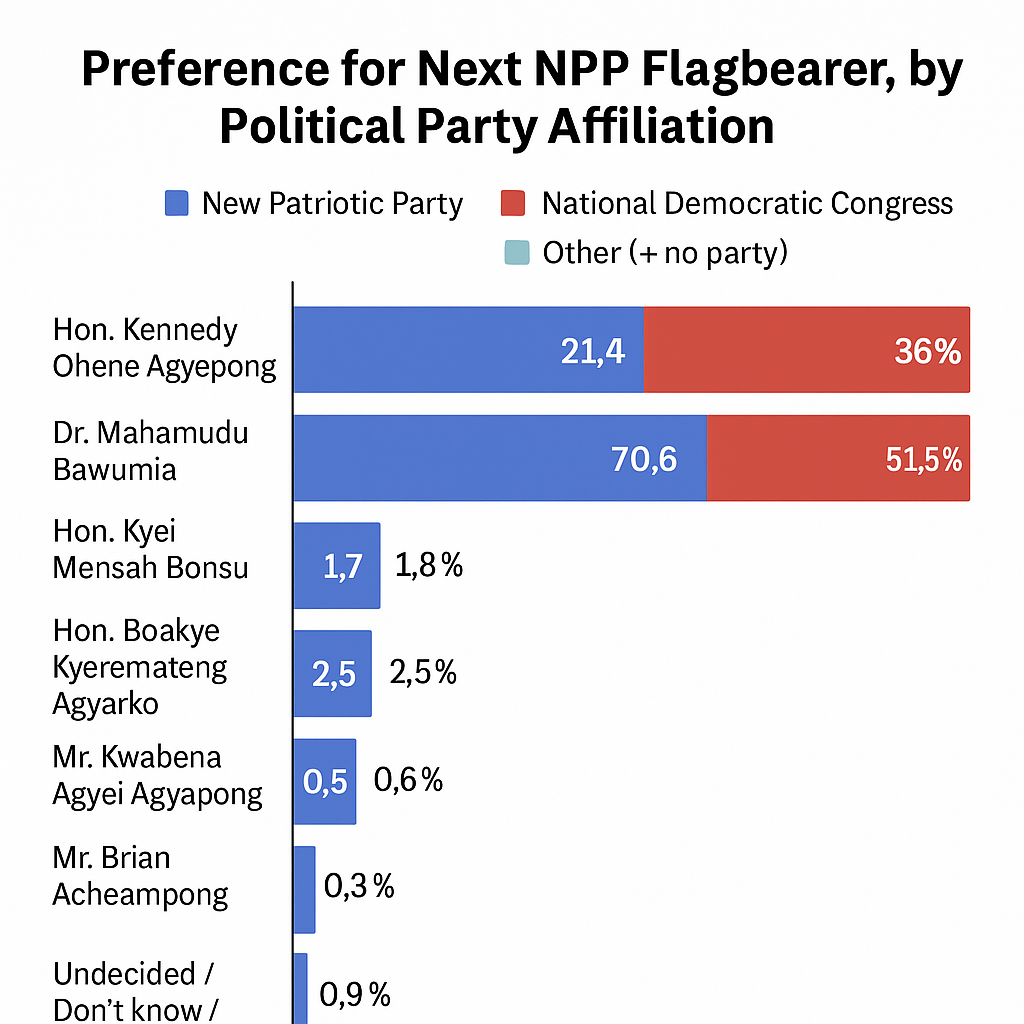 48,4%
21,4%
70,6%
35,3%
1,0%
2,8%
2,5%
2,3%
2,4%
2,5%
0,3%
0,6%
1,6%
8,0%
Table 5.3: Preferred candidate respondents would have voted to become the next Flagbearer of NPP if they were delegates, by region
Table 5.4: If the 2028 presidential elections were held today, which candidate would you have voted to become the next leader of the country?
Table 5.5: If the 2028 presidential elections were held today, which candidate would you have voted to become the next leader of the country? By Gender
Table 5.6: If the 2028 presidential elections were held today, which candidate would you have voted to become the next leader of the country? By NPP respondents alone
Table 5.7: If the 2028 presidential elections were held today, which candidate would you have voted to become the next leader of the country? By NDC respondents alone
Table 5.8: If the 2028 presidential elections were held today, which candidate would you have voted to become the next leader of the country? By respondents with no political affiliation alone
6. Conclusion
Key Findings
Reasons for the low voter turnout
The major reasons why respondents did not take part in the 2024 general elections were: 
disappointment in the handling of affairs of the state by the NPP Government, 
disappointment in politicians, 
apathy from voters on the grounds of not receiving anything of what was shared by the politicians, 
 work-related issues, 
sickness, 
elections falling on the Sabbath Day and 
the politicians’ inability to convince voters to vote for them.
Popularity of Dr. Mahamudu Bawumia  (Towards NPP Presidential Primaries)
If the voters were NPP delegates and primaries were held during the day of the interviews, Dr. Mahamudu would have been voted to become the next flagbearer of NPP. 
Following him closely would have been Hon. Kennedy Agyepong. 
When categorised into political party affiliations, an overwhelming proportion of voters affiliated with NPP endorsed Dr. Mahamudu Bawumia while a greater proportion of those affiliated with NDC prefer Hon. Kennedy Agyepong to be the flagbearer of NPP.
Dr. Bawumia is the most popular candidate in 12 regions while Hon. Kennedy Agyapong is the leading candidate in the Central, Volta and Western North regions. 
Both Dr. Bawumia and Hon. Kennedy Agyepong would have shared the spoils equally in the Ahafo Region.
Popularity of Dr. Mahamudu Bawumia  (Towards National Elections)
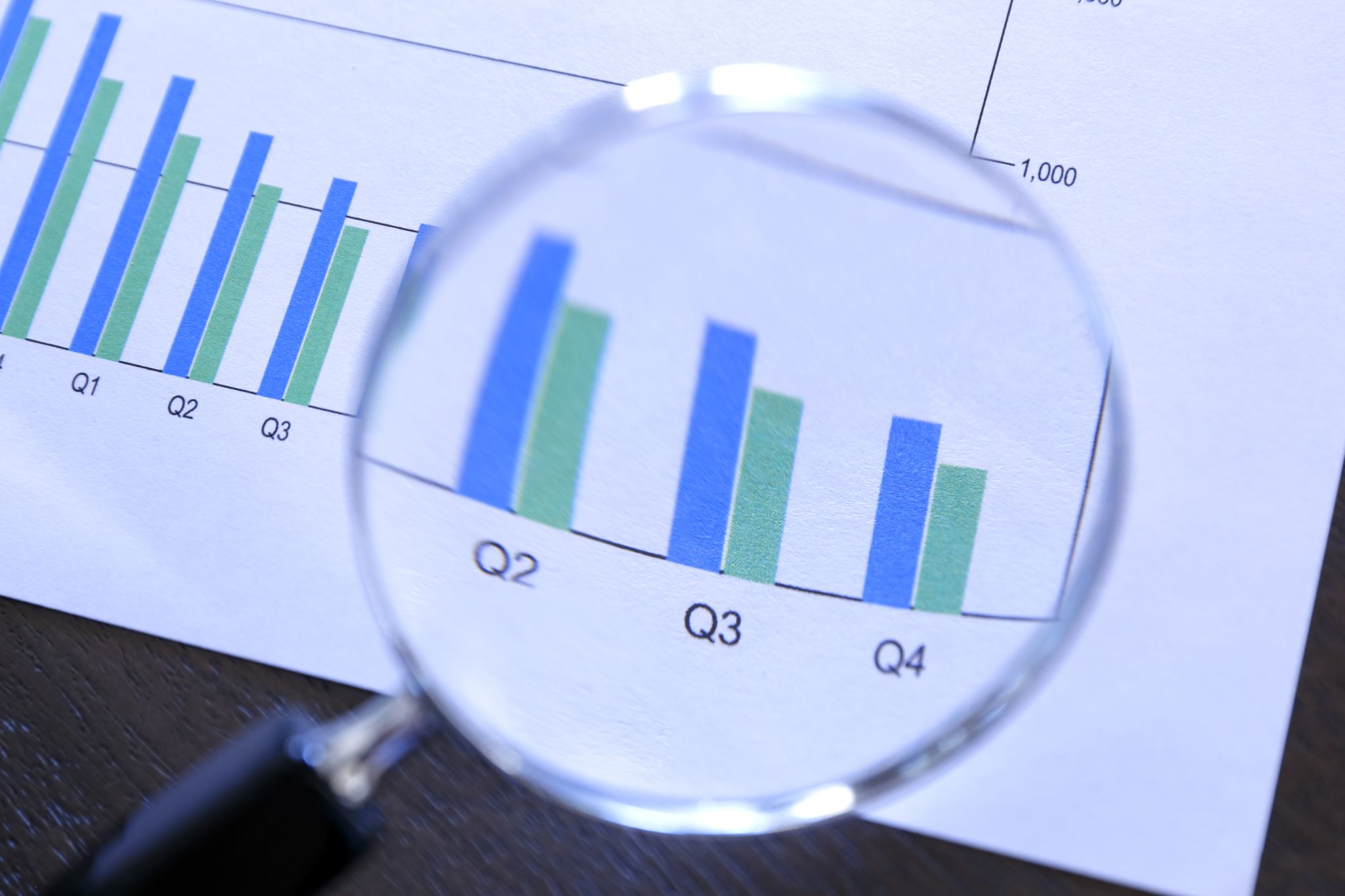 Conclusions
Reasons why NPP Lost
The study concludes that NPP loss is significantly attributed to the prevailing economic hardships (incessant increases in the general level of prices). 
Even though the economic hardship is the product of the global economic turmoil, the unfriendly and biased media and the weak NPP communication network contributed to pushing the narrative that nothing but the incompetence of the government should be blamed.  
Ghanaian voter has limited everything economic to the increases in the general level of prices.
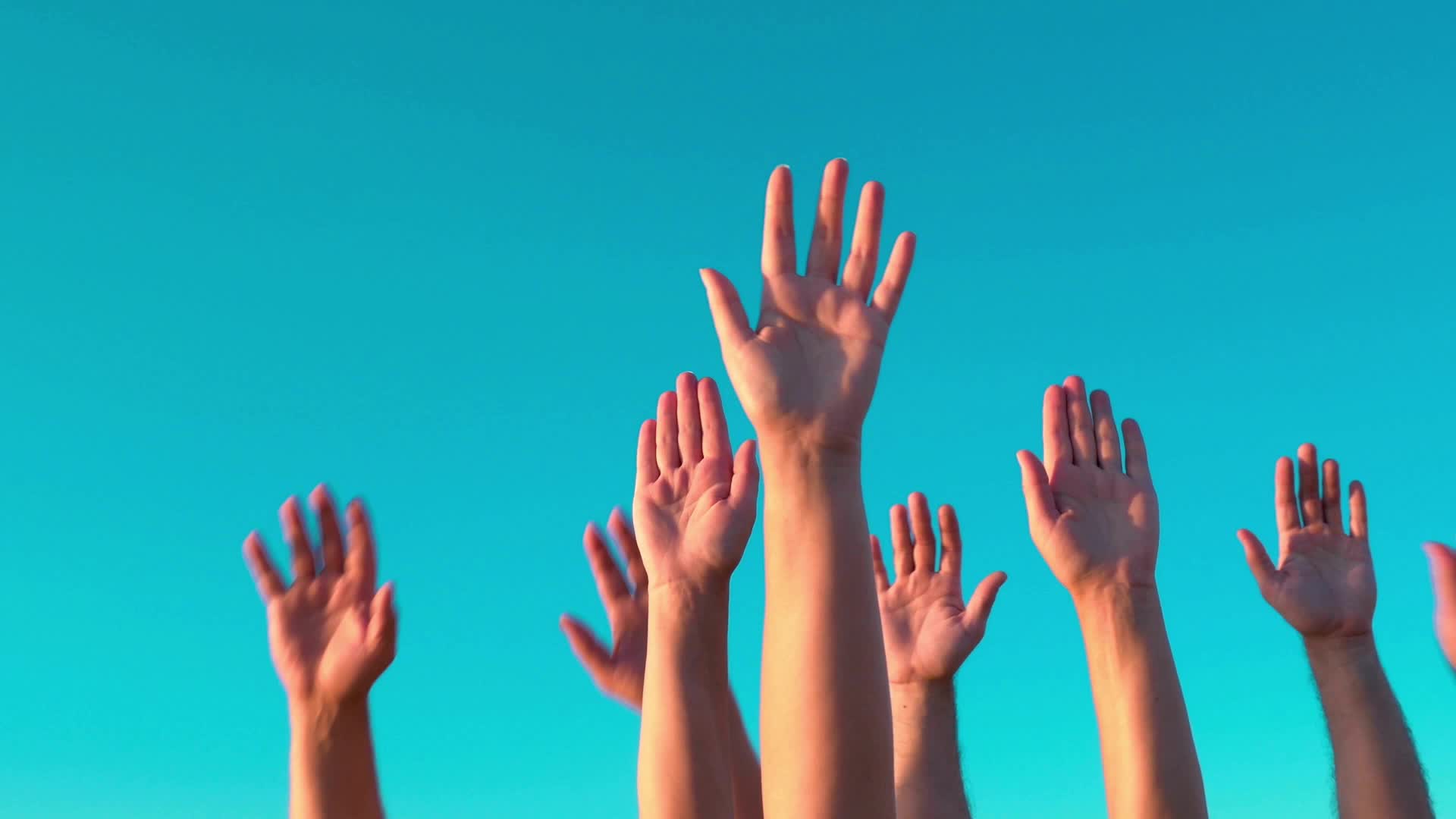 Conclusion
Reasons for the low voter turnout
The study concludes that the low voter turnout was an expression of disappointment among NPP supporters in the handling of the economy. 
To them as supporters, their protest was to stay completely away from the elections instead of going out to vote for NDC or any other political party.
1. Recommendation
2. Recommendation
3. Recommendation
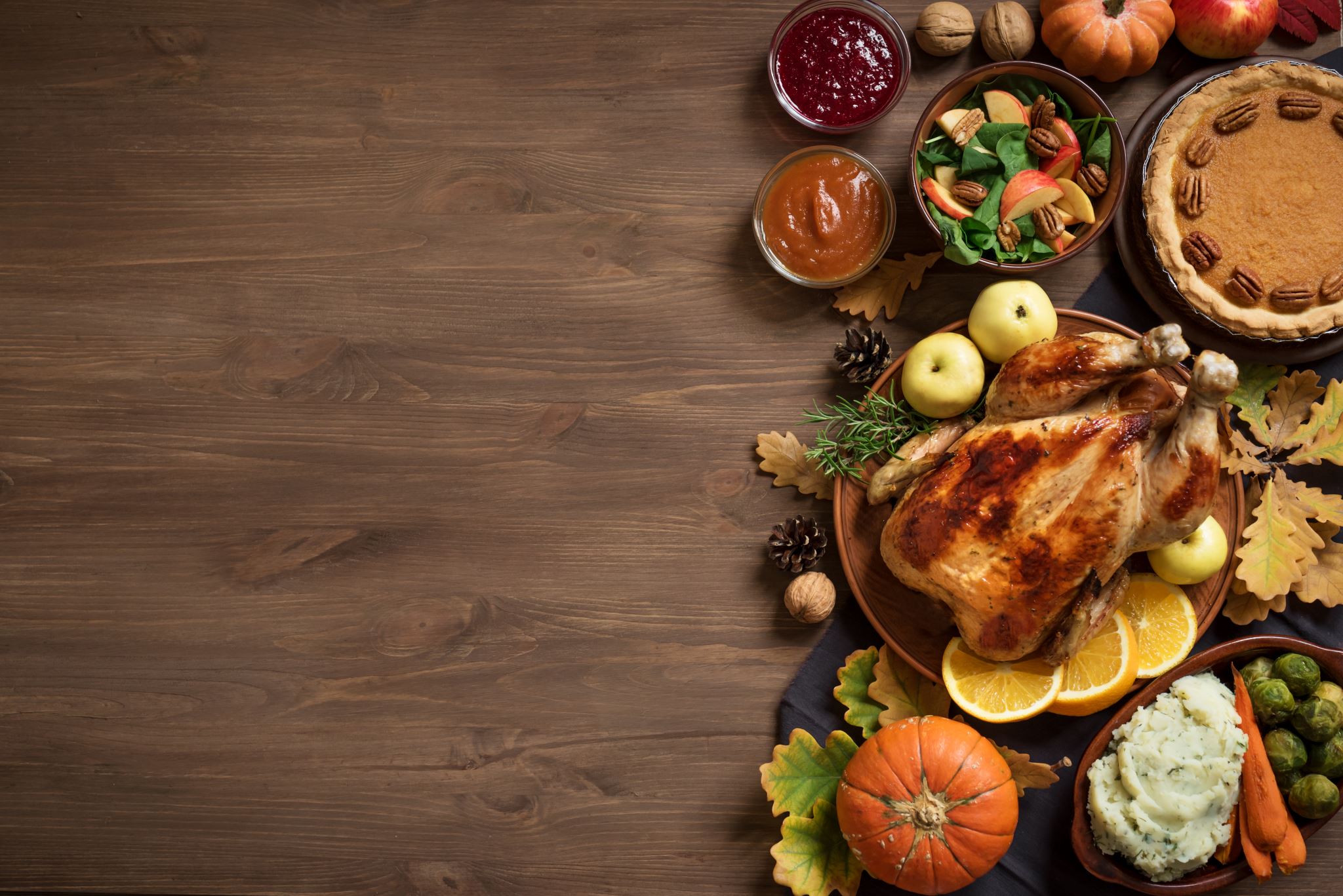 Thanks
Contacts:
Dr. Eric Boachie Yiadom – 027 356 1082Dr. Hayford Ayerakwa - 024 313 5822Dr. George Domfe – 024 092 0170